3.3.1
从函数观点看一元二次方程
<<<
第3章
学习目标
1.正确理解二次函数零点的概念.
2.理解一元二次方程与二次函数的关系.
3.掌握图象法解一元二次方程.
导 语
同学们,我国古代数学家对部分方程的求解问题给出了比较系统的求解方法,比如:大约在公元50~100年间编成的《九章算术》,就给出了求一次方程、二次方程和三次方程的具体求解方法,11世纪的时候,北宋数学家贾宪给出了三次及三次以上的方程的解法,13世纪,南宋数学家秦九韶给出了求任意次方程正解的方法,今天,让我们站在这些数学巨人的肩上,一起来探究方程的解与函数零点的关系吧!
内容索引
一、二次函数的零点
二、由二次函数的零点求参数的值
三、由二次函数的零点求参数的范围
随堂演练
课时对点练
一
二次函数的零点
观察下列三组方程与函数:
问题
利用函数图象探究方程的根与函数图象和x轴的交点之间的关系.
提示　方程x2-2x-3=0的根为-1,3,函数y=x2-2x-3的图象与x轴交于点(-1,0),(3,0);
x2-2x+1=0有两个相等的实数根,为1,函数y=x2-2x+1的图象与x轴有唯一交点(1,0);
x2-2x+3=0没有实根,函数y=x2-2x+3的图象与x轴无交点.
1.一般地,一元二次方程ax2+bx+c=0(a≠0)的          就是二次函数y=ax2+bx+c
(a≠0)当函数值取零时自变量x的值,即二次函数y=ax2+bx+c(a≠0)的图象与x轴交点的                ,也称为二次函数y=ax2+bx+c(a≠0)的            .
根
横坐标
零点
2.一元二次方程的根与二次函数的图象、零点间的关系
<<<
注 意 点
(1)二次函数y=ax2+bx+c(a≠0)的零点
⇔一元二次方程ax2+bx+c=0(a≠0)的实数根
⇔二次函数y=ax2+bx+c(a≠0)的图象与x轴交点的横坐标.
(2)零点为实数,不是点,是函数图象与x轴交点的横坐标.
求下列函数的零点:
(1)y=3x2-x-4;
例 1
(2)y=-4x2+4x-1.
反
思
感
悟
求解二次函数的零点,即转化为求二次函数所对应一元二次方程的根,且重根算一个零点.
跟踪训练 1
√
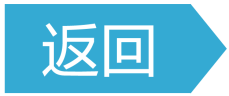 由二次函数的零点求参数的值
二
例 2
若二次函数y=x2+ax+b的两个零点分别是2和3,则2a+b的值为　　.
-4
若函数y=x2+mx+4m2-3的两个零点分别为x1,x2,且满足x1+x2=x1x2,
则m的值为　　.
延伸探究
反
思
感
悟
由二次函数的零点求参数的值主要是转化为一元二次方程的根的判别式及根与系数的关系,解题的关键是正确地运用判别式及根与系数的关系.
跟踪训练 2
若二次函数y=x2+(p-2)x-21的图象与x轴的交点为A(α,0),B(β,0),与y轴的交点为C.
(1)若α2+β2=51,求p的值;
(2)若△ABC的面积为105,求p的值.
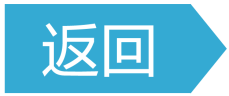 由二次函数的零点求参数的范围
三
例 3
√
反
思
感
悟
由二次函数的零点分布求参数范围的问题,一般要结合对应一元二次方程的根的判别式及根与系数的关系,列出不等式组进行求解;或者结合二次函数图象,得出开口方向、 对称轴、 判别式以及端点函数值符号(此端点指的是与方程的根比较大小的数),列出不等式组进行求解.函数有两个零点说明函数图象与x轴有两个交点.
跟踪训练 3
已知方程ax2+2x+1=0至少有一个负根,则实数a的取值范围是
A.(0,1]		B.(-∞,1)
C.(-∞,1]		D.(-∞,0)∪(0,1]
√
1.知识清单:
(1)二次函数的零点.
(2)由二次函数的零点求参数的值.
(3)由二次函数的零点求参数的范围.
2.方法归纳:参数分离的方法、转化思想.
3.常见误区:二次函数的零点是一个实数,误认为是点的坐标导致出错.
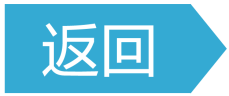 四
随堂演练
√
1
2
3
4
2.若函数y=x2+2x+a没有零点,则实数a的取值范围是
A.(-∞,1)	B.(1,+∞)
C.(-∞,1]	D.[1,+∞)
√
∵函数y=x2+2x+a没有零点,
∴二次方程x2+2x+a=0无解,
∴Δ=4-4a<0,解得a>1.
1
2
3
4
3.二次函数y=2x2+bx-3(b∈R)的零点个数是
A.0	B.1	
C.2	D.不确定
√
因为Δ=b2-4×2×(-3)=b2+24>0,所以二次函数y=2x2+bx-3,b∈R的零点个数为2.
1
2
3
4
4.已知函数y=x2-ax-3a的一个零点是-2,则它的另一个零点是　　.
6
由题意知,4+2a-3a=0,解得a=4,
故方程为x2-4x-12=0,解出另一个根为6.
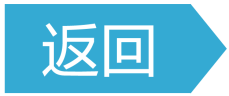 1
2
3
4
五
课时对点练
基础巩固
1.函数y=x2-8x+16的零点是
A.(0,4)	B.(4,0)
C.4	D.8
√
函数y=x2-8x+16,
令x2-8x+16=0得x1=x2=4,
所以函数y=x2-8x+16的零点是4.
1
2
3
4
5
6
7
8
9
10
11
12
13
14
15
16
2.函数y=ax2+2ax+c(a≠0)的一个零点为-3,则它的另一个零点是
A.-1	B.1		C.-2		D.2
√
1
2
3
4
5
6
7
8
9
10
11
12
13
14
15
16
3.若函数y=x2-4x+2m没有零点,则m的取值范围为
A.{m|m<4}		B.{m|m>2}
C.{m|m>6}		D.{m|m<8}
√
由题意知,Δ=16-8m<0,解得m>2.
1
2
3
4
5
6
7
8
9
10
11
12
13
14
15
16
4.二次函数y=ax2+5x+4(a≠0)有两个异号零点的一个必要且不充分条件是
A.a<0	B.a>0
C.a<2	D.a<-1
√
1
2
3
4
5
6
7
8
9
10
11
12
13
14
15
16
√
√
1
2
3
4
5
6
7
8
9
10
11
12
13
14
15
16
1
2
3
4
5
6
7
8
9
10
11
12
13
14
15
16
6.(多选)关于函数y=mx2-4x-m+5的零点,以下说法正确的是
A.当m=0时,该函数只有一个零点
B.当m=1时,该函数只有一个零点
C.当m=-1时,该函数没有零点
D.当m=2时,该函数有两个零点
√
√
1
2
3
4
5
6
7
8
9
10
11
12
13
14
15
16
1
2
3
4
5
6
7
8
9
10
11
12
13
14
15
16
当m=-1时,函数y=-x2-4x+6,
令-x2-4x+6=0,
因为Δ=(-4)2-4×(-1)×6>0,
所以方程有两个不相等的实数根,即函数有两个零点,C错误;
当m=2时,函数y=2x2-4x+3,令2x2-4x+3=0,
因为Δ=(-4)2-4×2×3<0,
所以方程无实数根,即函数无零点,D错误.
1
2
3
4
5
6
7
8
9
10
11
12
13
14
15
16
7.若函数y=2x2-3x-7的两个零点为a,b,则a2+b2=　　.
1
2
3
4
5
6
7
8
9
10
11
12
13
14
15
16
0
8.函数y=x2-5x-6在区间[1,4]上的零点个数为　　.
由x2-5x-6=0得x1=-1,x2=6.即函数的零点是-1,6,∴函数在[1,4]上的零点个数为0.
1
2
3
4
5
6
7
8
9
10
11
12
13
14
15
16
1
2
3
4
5
6
7
8
9
10
11
12
13
14
15
16
1
2
3
4
5
6
7
8
9
10
11
12
13
14
15
16
∴m=0或m=5,
又-1≤m<1,∴m=0.
1
2
3
4
5
6
7
8
9
10
11
12
13
14
15
16
10.已知二次函数y=3x2+2(1-a)x-a(a+2)在区间(-1,1)内存在零点,求a的取值范围.
1
2
3
4
5
6
7
8
9
10
11
12
13
14
15
16
1
2
3
4
5
6
7
8
9
10
11
12
13
14
15
16
综合运用
√
1
2
3
4
5
6
7
8
9
10
11
12
13
14
15
16
1
2
3
4
5
6
7
8
9
10
11
12
13
14
15
16
12.设p:实数m满足-1<m<0,q:一元二次方程x2+3x+m+1=0有两个负根,则p是q的
A.充分且不必要条件	
B.必要且不充分条件
C.充要条件	
D.既不充分又不必要条件
√
1
2
3
4
5
6
7
8
9
10
11
12
13
14
15
16
1
2
3
4
5
6
7
8
9
10
11
12
13
14
15
16
13.若x1,x2是函数y=x2-2mx+m2-m-1的两个零点,且x1+x2=1-x1x2,则m的值为
A.-1或2	B.1或-2
C.-2	D.1
√
1
2
3
4
5
6
7
8
9
10
11
12
13
14
15
16
因为x1,x2是函数y=x2-2mx+m2-m-1的两个零点,则x1,x2是方程x2-2mx+m2-m-1=0的两个不相等的实数根,
所以x1+x2=2m,x1x2=m2-m-1,
Δ=4m2-4(m2-m-1)>0,即m>-1.
因为x1+x2=1-x1x2,
所以2m=2-m2+m,
解得m=1或m=-2,
又m>-1,所以m=1.
1
2
3
4
5
6
7
8
9
10
11
12
13
14
15
16
2 025
1
2
3
4
5
6
7
8
9
10
11
12
13
14
15
16
拓广探究
15.已知y=(x-a)(x-b)-2(a<b),并且α,β是方程y=0的两根(α<β),则实数a,b,α,β的大小关系是
A.a<α<b<β			B.a<α<β<b
C.α<a<b<β			D.α<a<β<b
√
1
2
3
4
5
6
7
8
9
10
11
12
13
14
15
16
设y1=(x-a)(x-b),则a,b是y1=(x-a)(x-b)的两个零点;函数y=(x-a)(x-b)-2的图象可以看成y1=(x-a)(x-b)的图象向下平移2个单位得到,且a<b,α<β,如图所示.
∴α<a<b<β,故C正确.
1
2
3
4
5
6
7
8
9
10
11
12
13
14
15
16
16.已知函数y=x2+ax+1.若不等式y≥0对一切x∈(0,1]恒成立.
(1)求实数a的最小值;
1
2
3
4
5
6
7
8
9
10
11
12
13
14
15
16
(2)若函数y=x2+ax+1的一个零点比1大,另一个零点比1小,求实数a的取值范围.
函数y=x2+ax+1的一个零点比1大,另一个零点比1小,由二次函数的图象可知,
当x=1时,y=2+a<0,即a<-2.
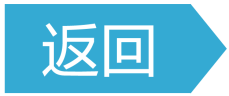 1
2
3
4
5
6
7
8
9
10
11
12
13
14
15
16
<<<
第3章